Илювкенова Гуль Мухамедовна 20220608/520/24/мДЕФДО  Учитель-дефектолог ИКТ в профессиональной деятельности
Логопедическое занятие
 по лексической теме «Фрукты»
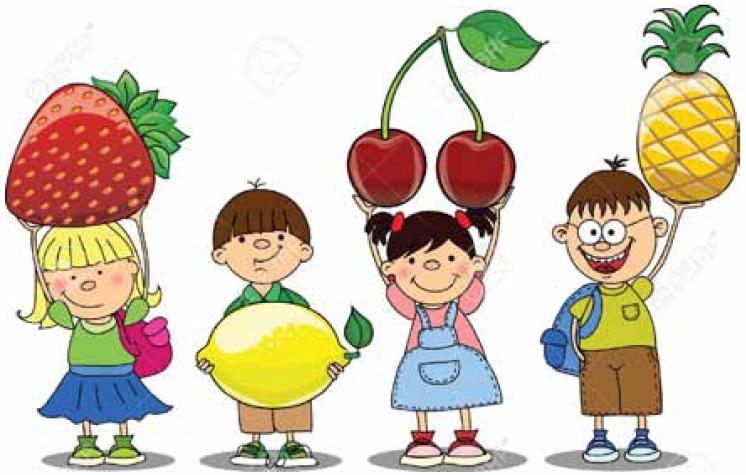 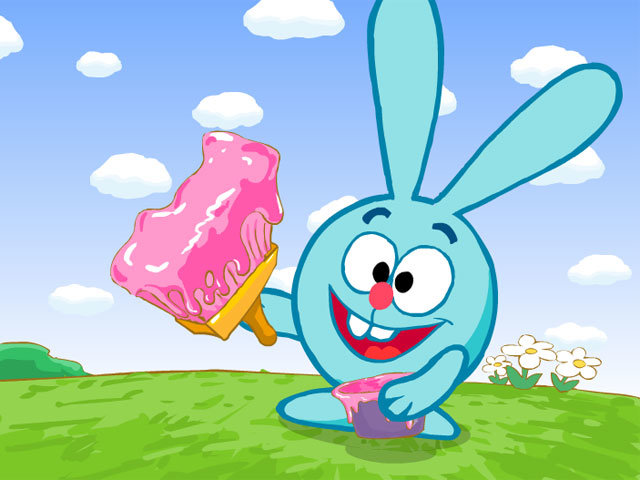 Привет!
Давай поиграем!!
Игра 1
Игра 2
Игра 3
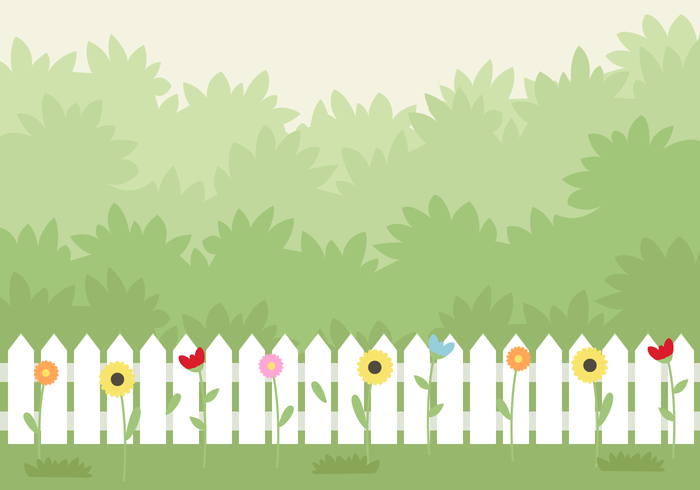 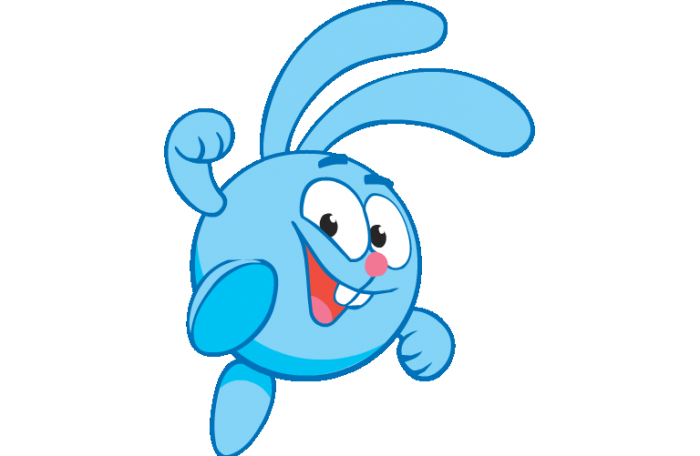 Этот фрукт в рубашке яркой
Любит, чтобы было жарко.
Не растет среди осин
Круглый рыжий...
Кислое и сладкоеС кожицею гладкою.Сочное, душистоеС мякотью лучистою.Людям всем полезно.Лечит от болезней!Даже птичкам зябликамВкусно. Это ж…
Фрукт похож на неваляшку,
Носит желтую рубашку.
Тишину в саду нарушив,
С дерева упала..
Желтый цитрусовый плод
В странах солнечных растет.
А на вкус кислейший он.
Как зовут его?
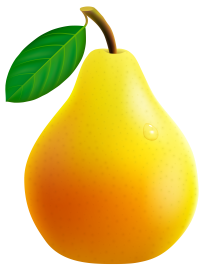 Помоги мне найти урожай!
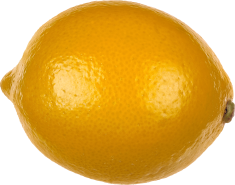 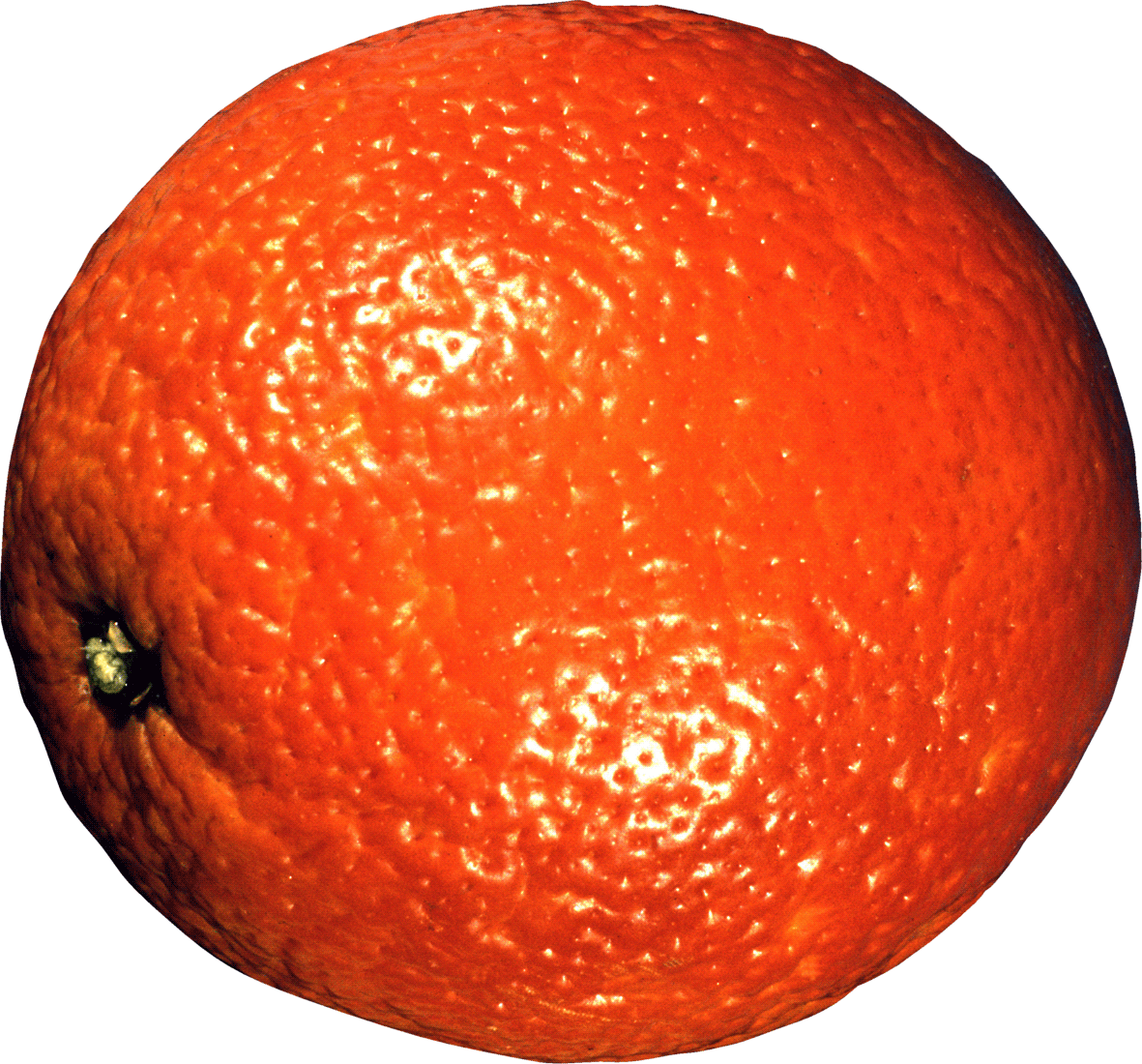 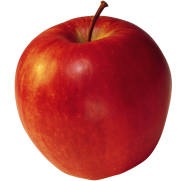 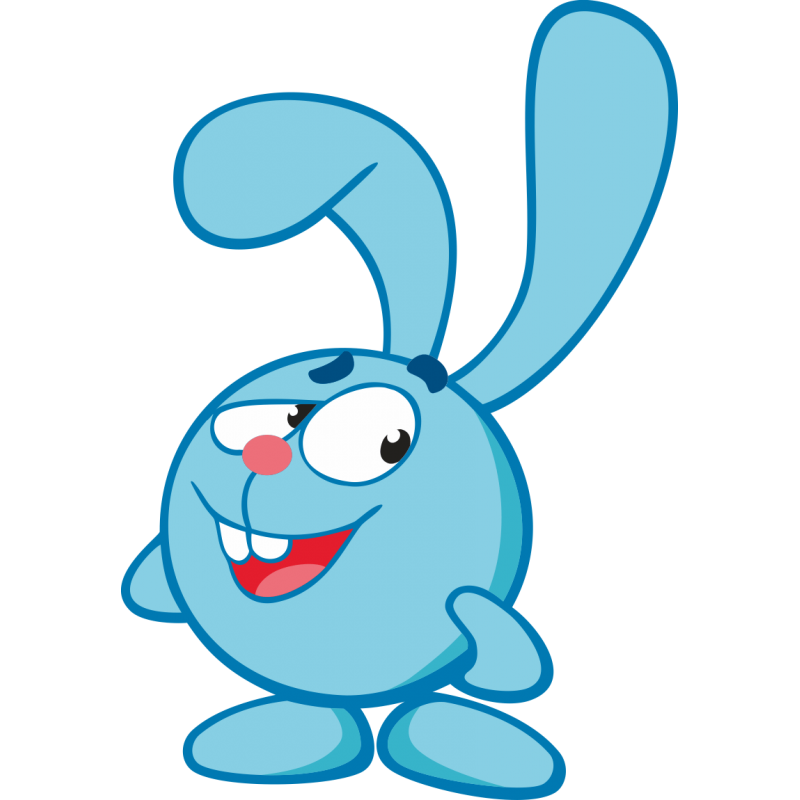 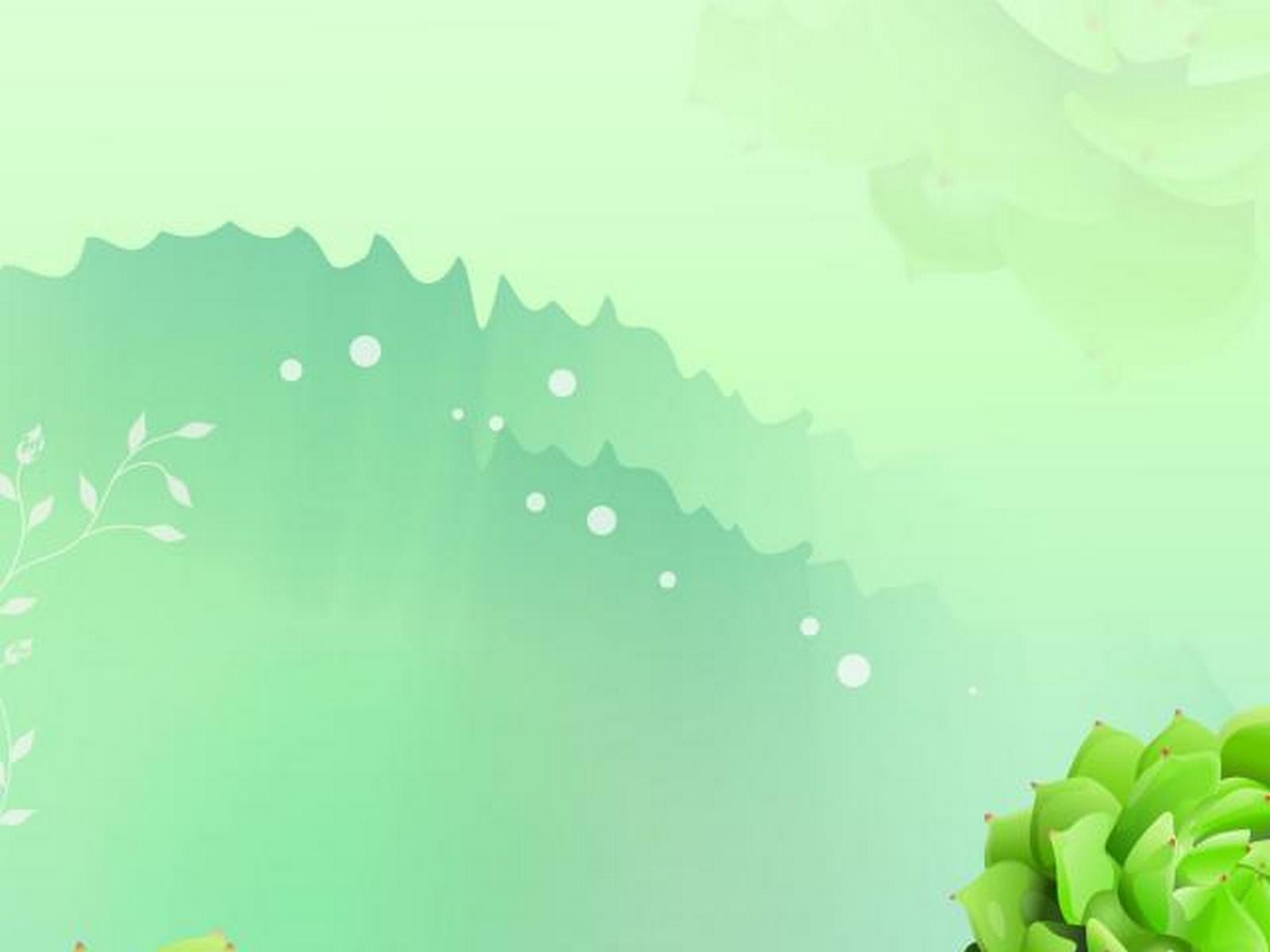 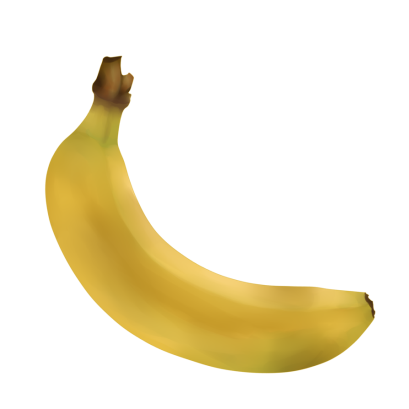 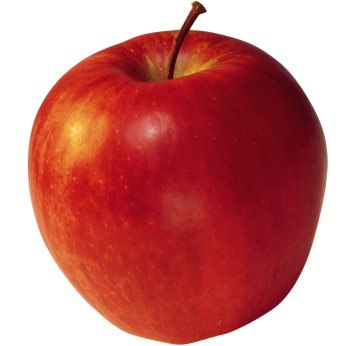 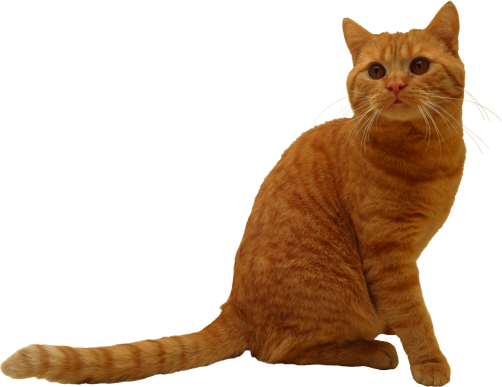 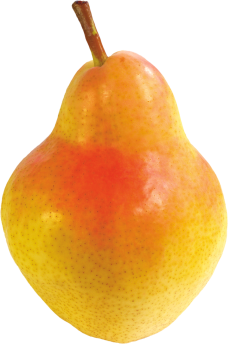 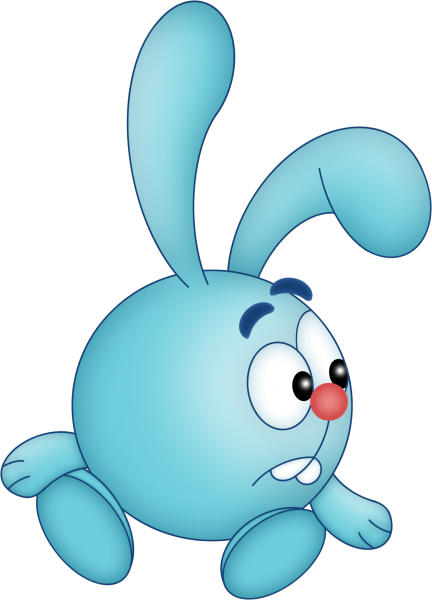 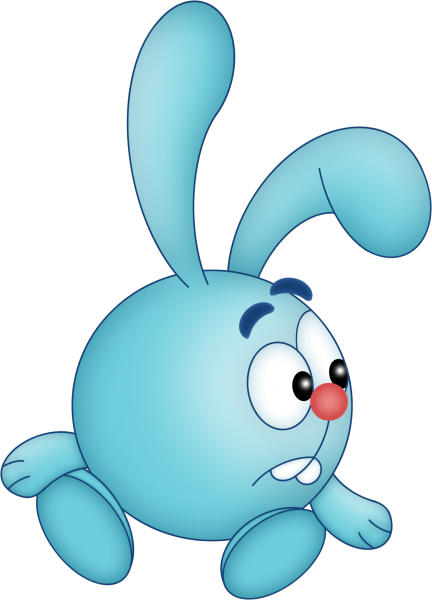 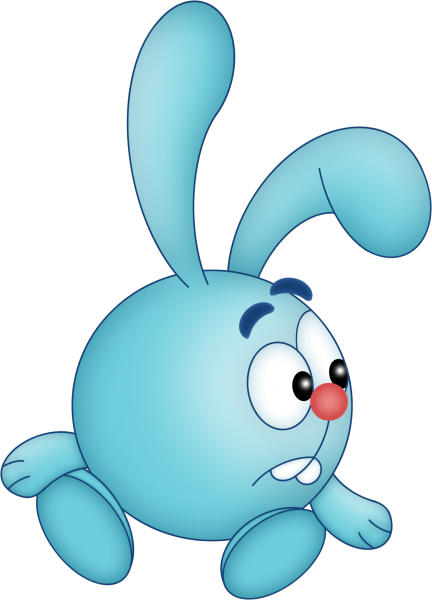 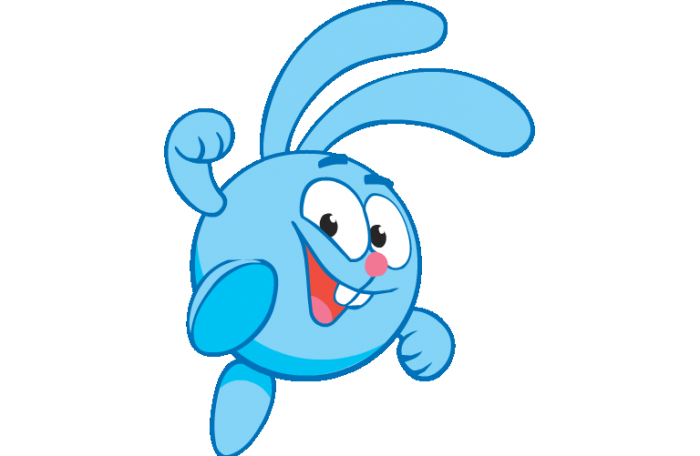 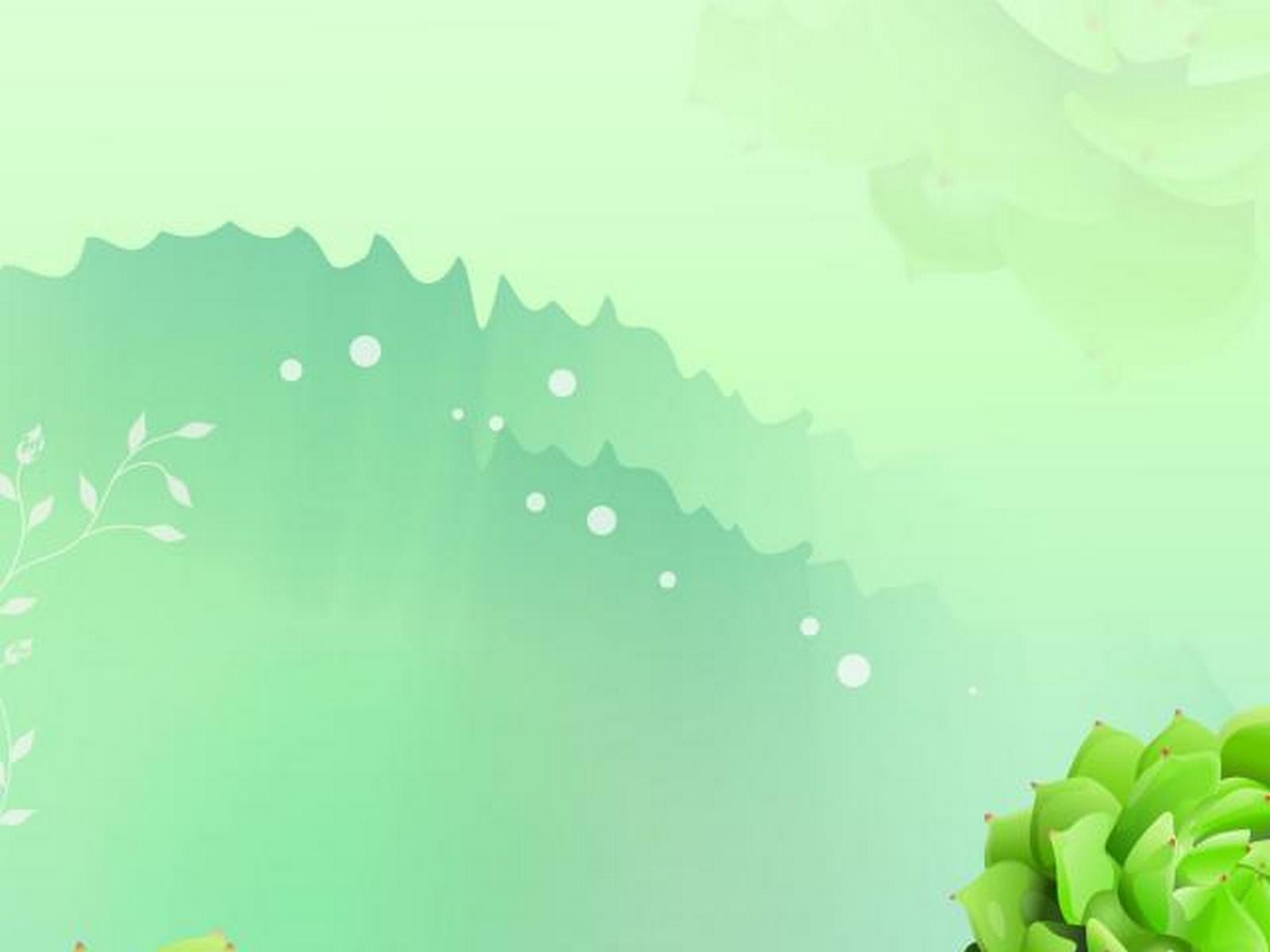 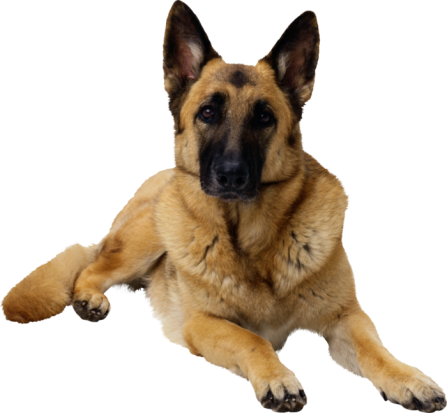 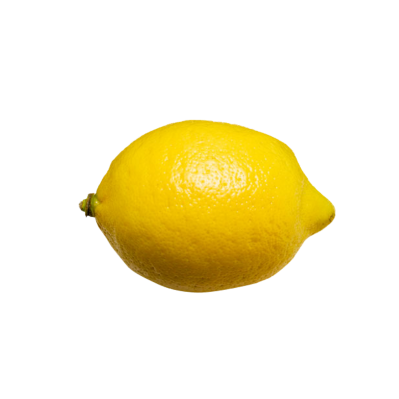 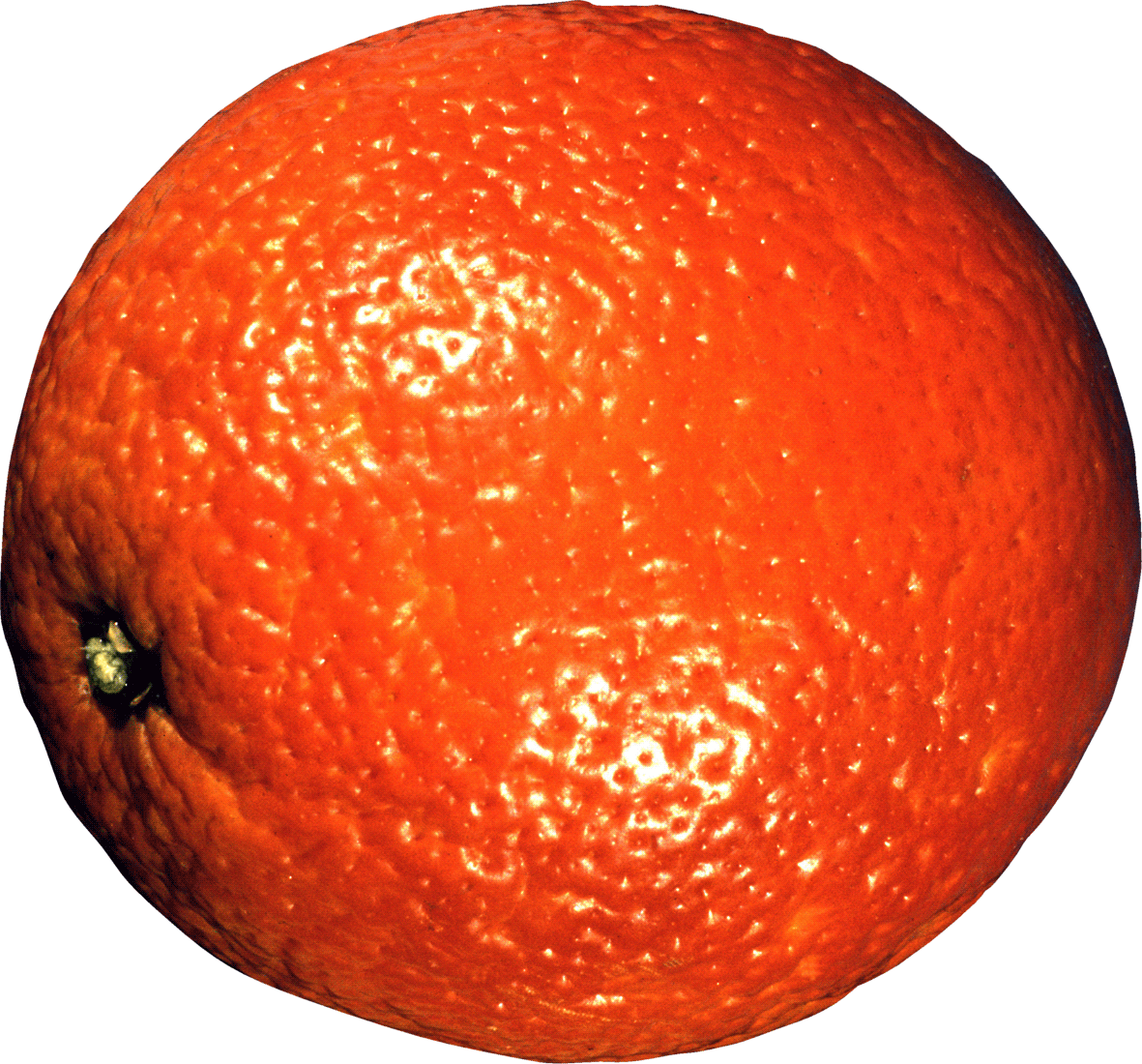 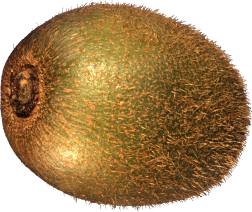 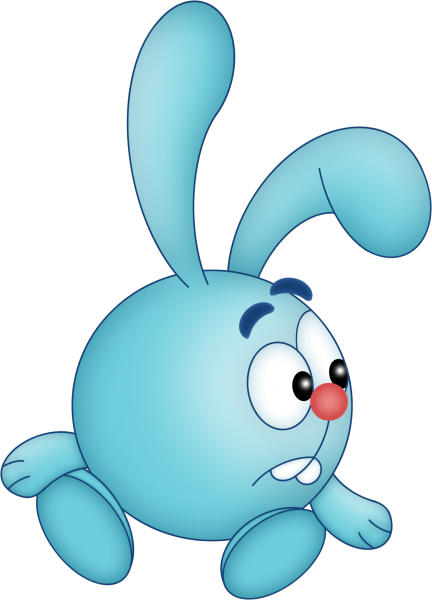 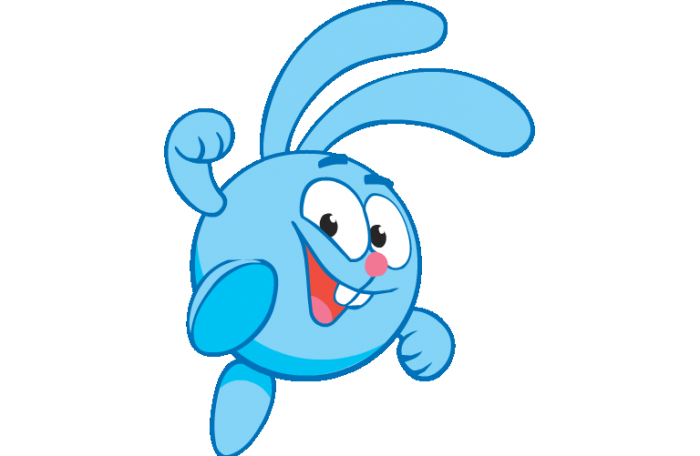 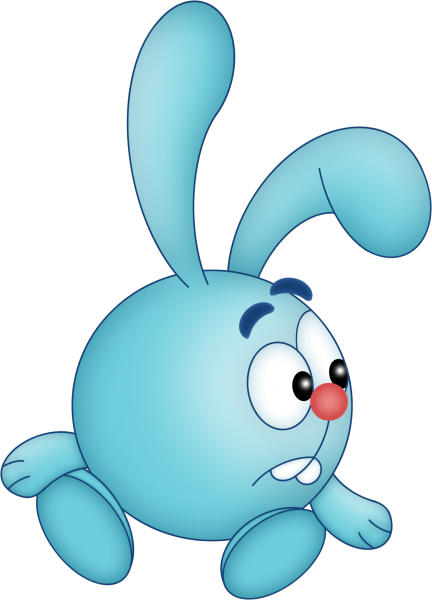 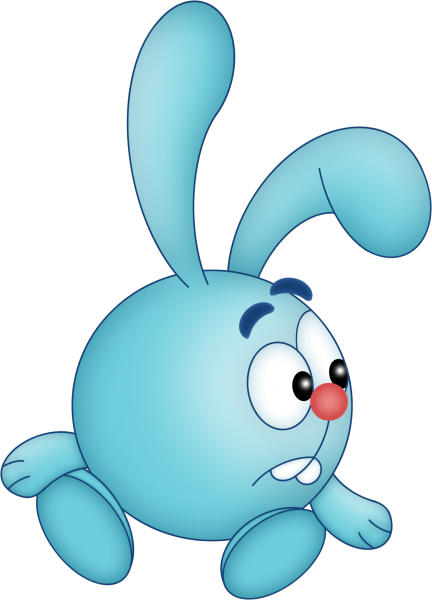 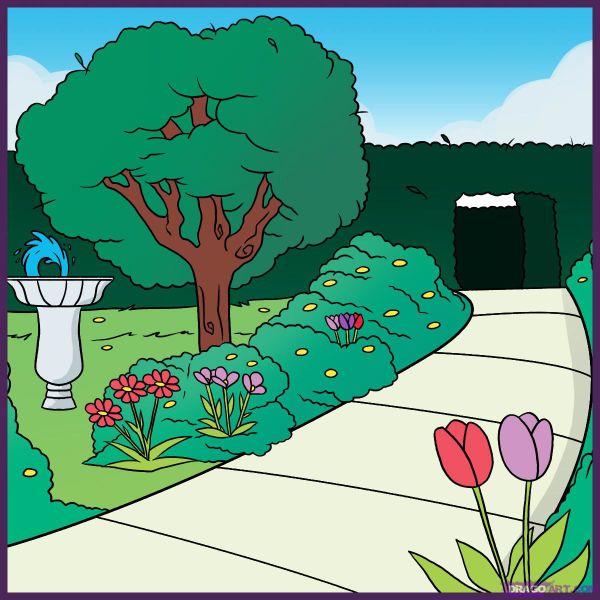 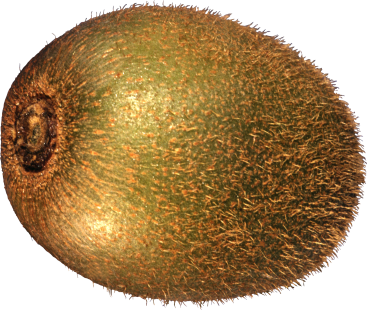 +
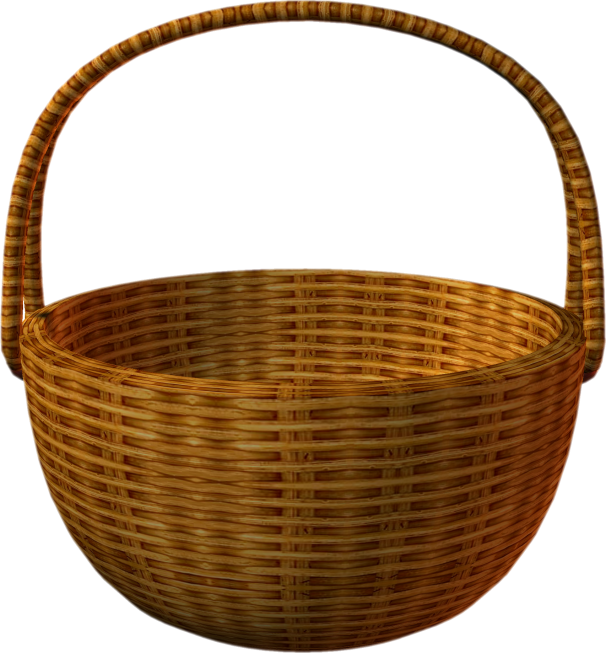 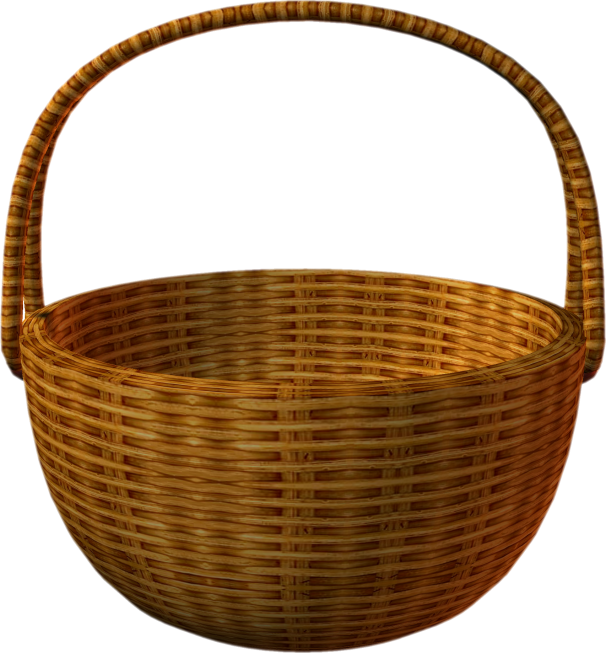 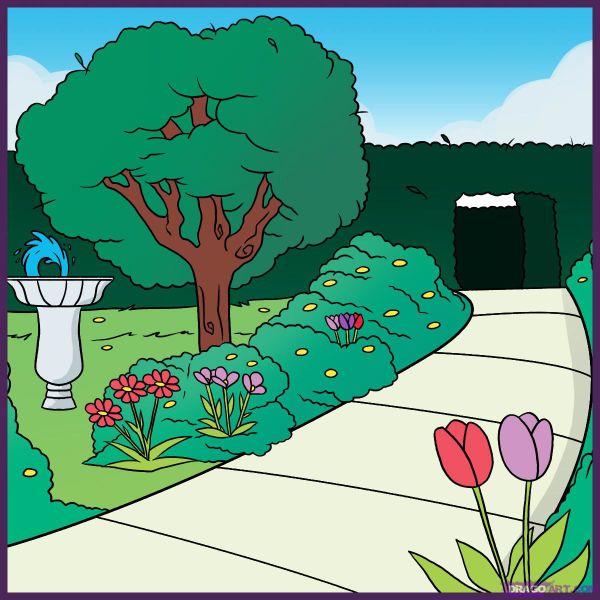 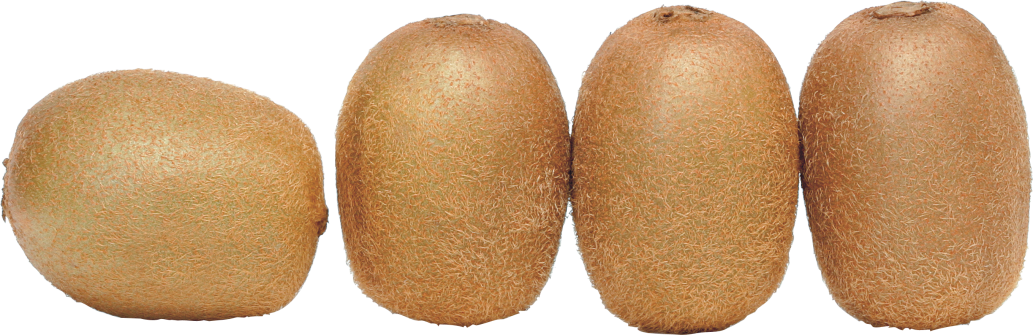 +
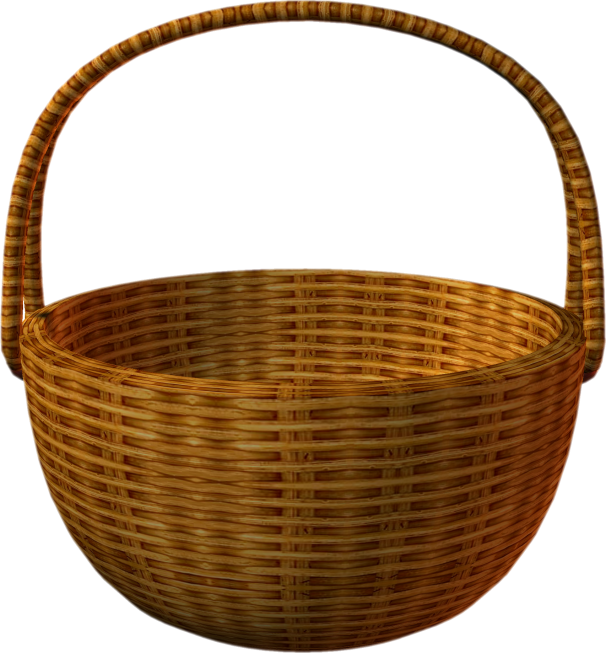 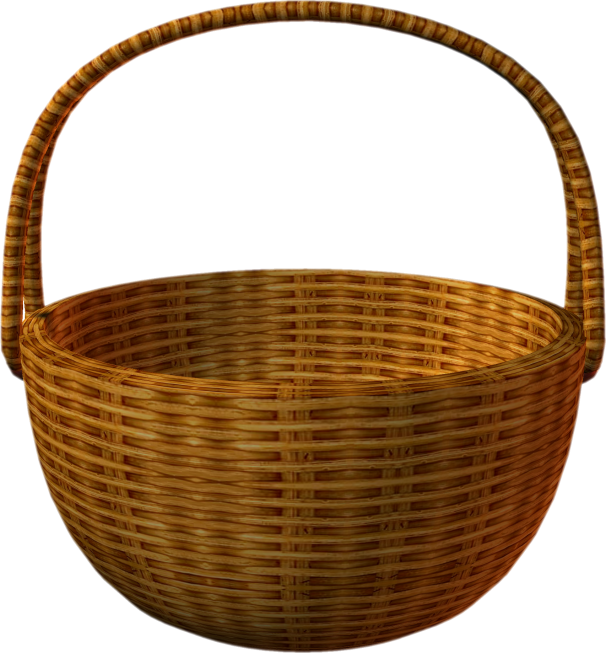 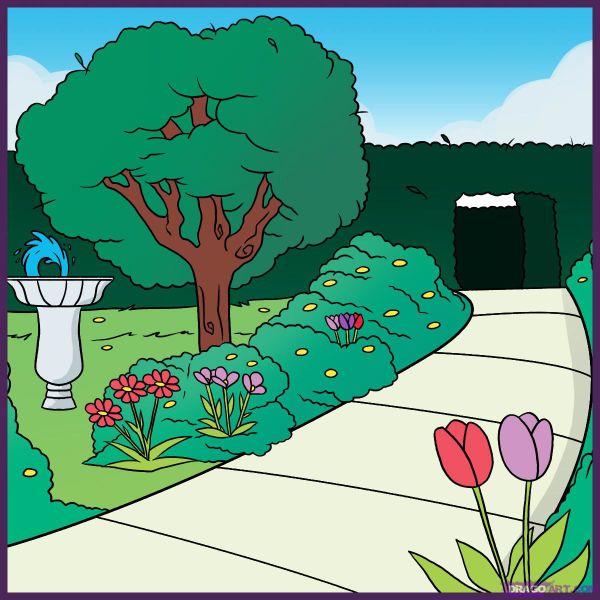 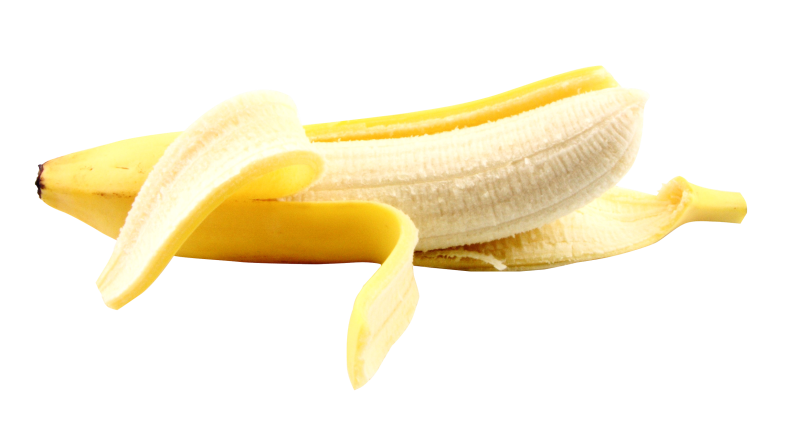 +
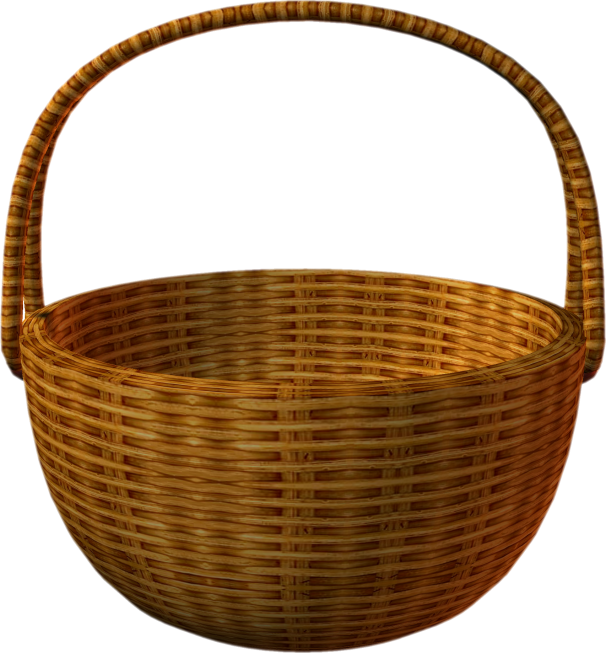 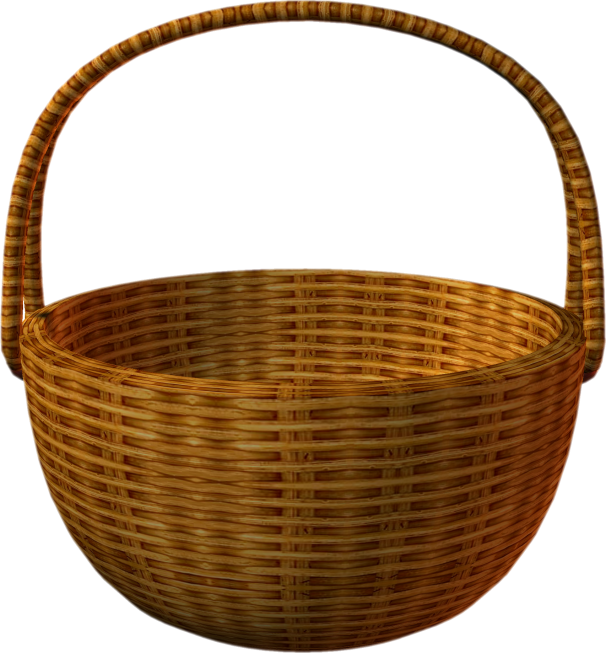 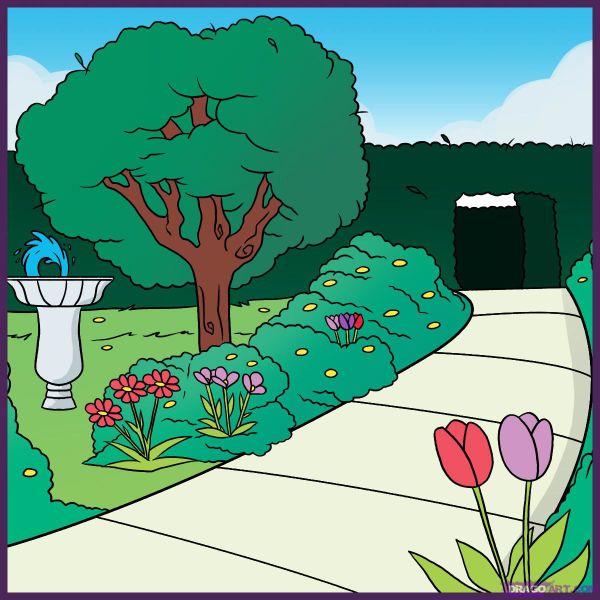 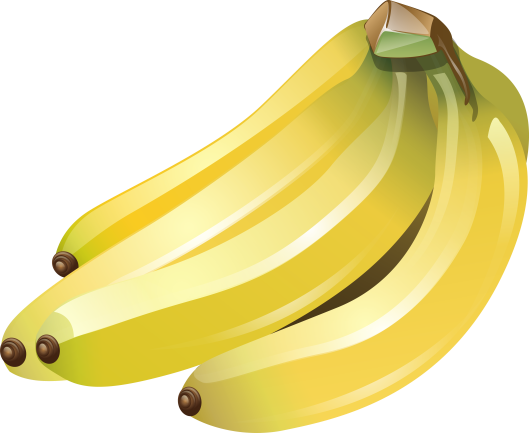 +
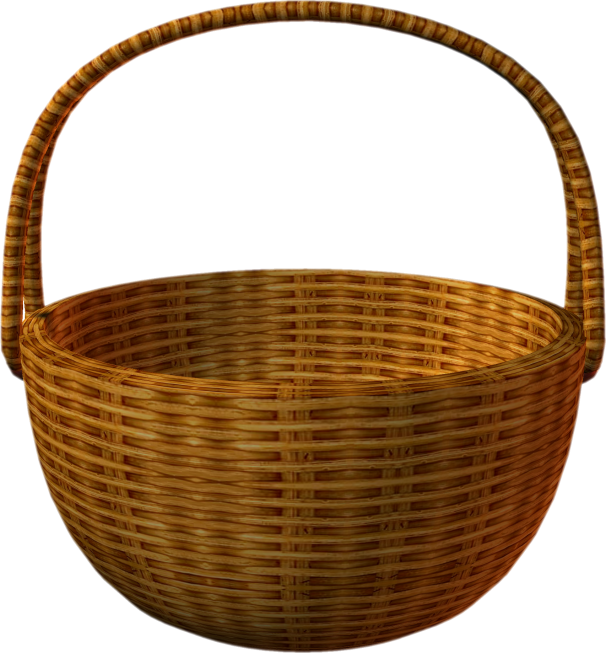 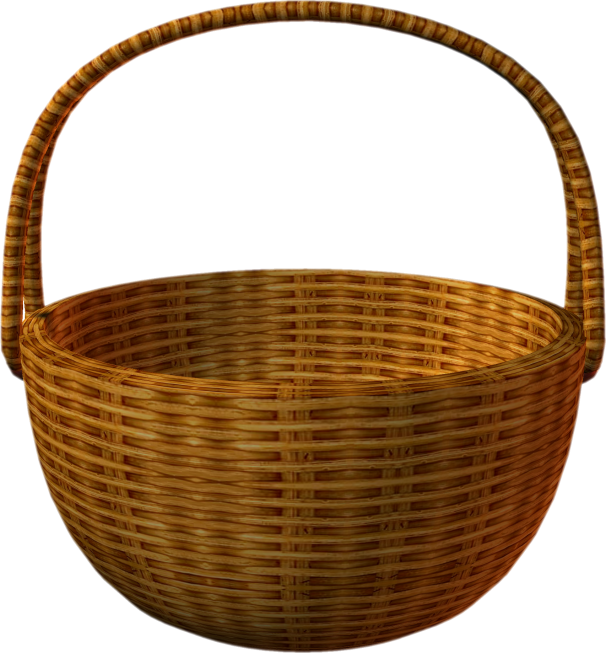 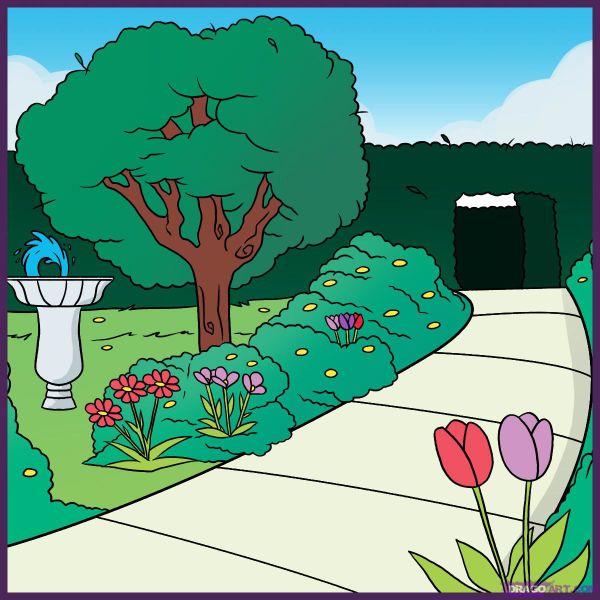 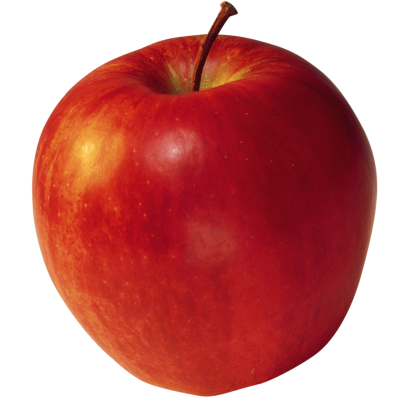 +
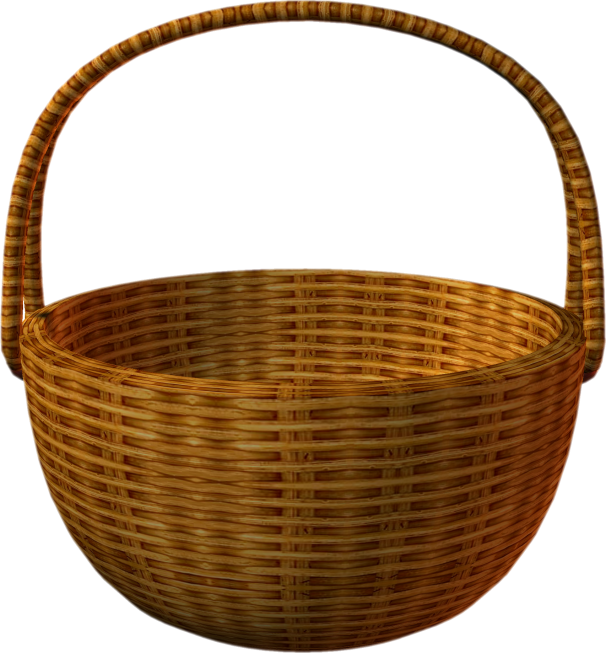 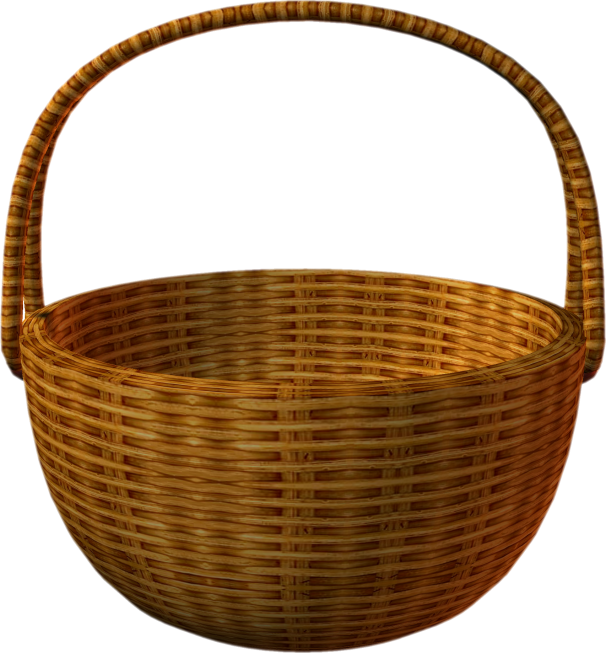 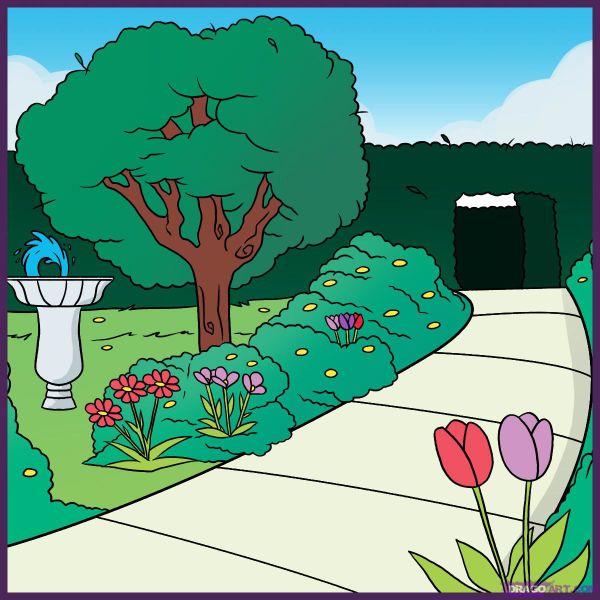 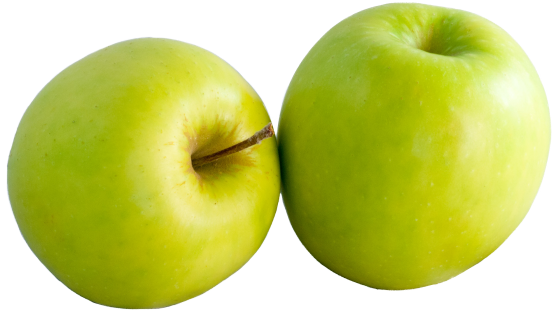 +
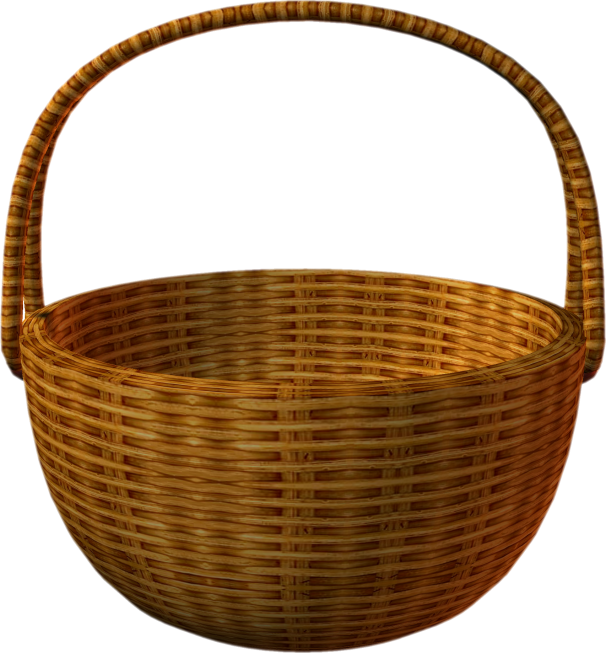 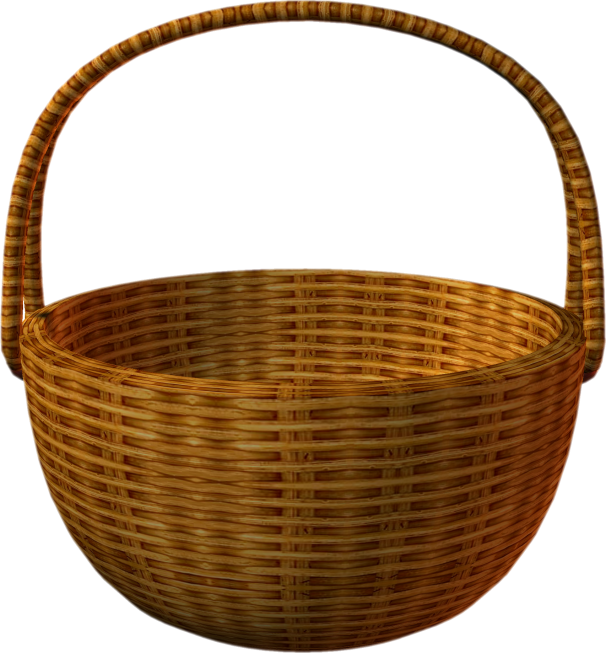 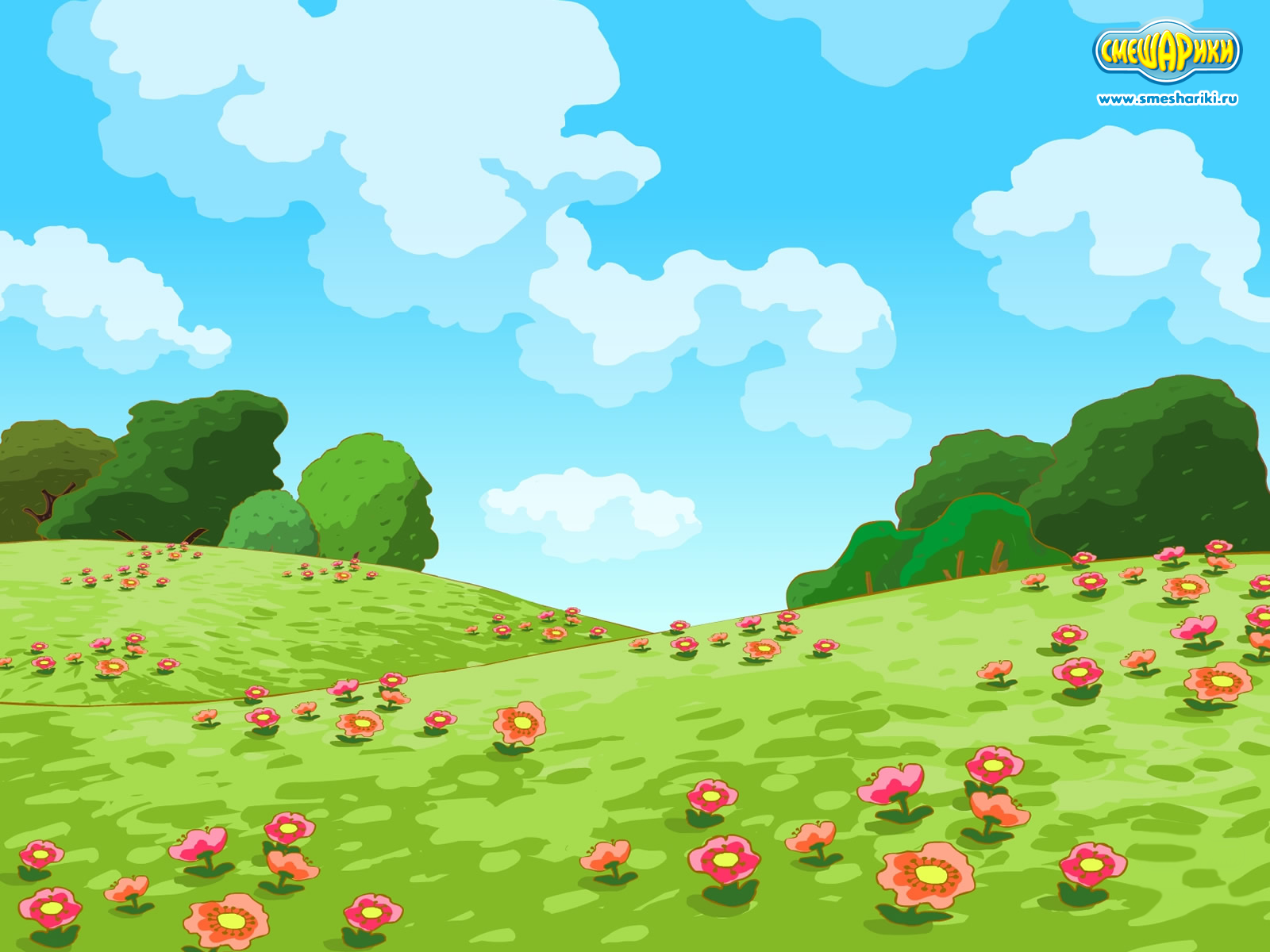 Спасибо ребята, вы так хорошо позанимались  и помогли мне !За вашу помощь я покажу вам мультик!
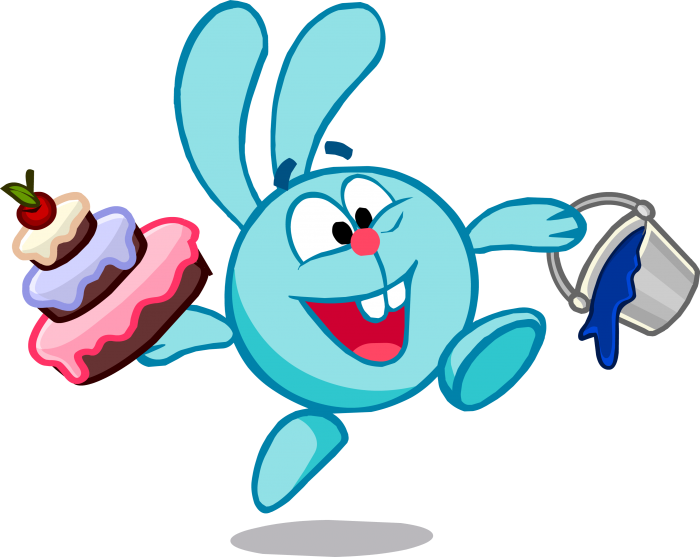